Développement d’applications web
5. Personal Home Page / Hypertext Processor (PHP)
Dr. Aissa Boulmerka, Dr. Nardjes Bouchemal
Génération dynamique de pages HTML
URL (avec paramètres)
Le serveur
Le client
fichier HTML
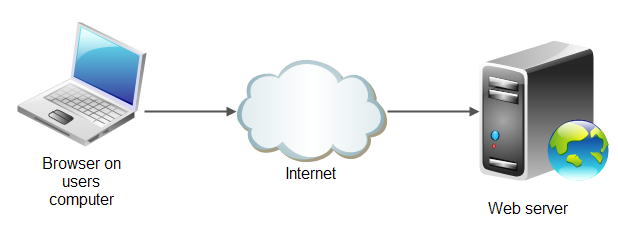 Génération de la page web
PHP est un langage de script «côté serveur» (comme ASP, JSP, CGI…)
La page PHP contient des instructions et peut contenir du code HTML
Caractéristiques
Produit « open source »
PHP licence (semblable à BSD)
PHP est un langage imbriqué dans le code HTML, il est interprété par un module « spécial » par le serveur web.
<html>
<head><title>Exemple</title></head>
<body>
<?php
echo "Bonjour, je suis un script PHP!";
?>
</body>
</html>
3
Caractéristiques (suite)
La syntaxe du langage emprunte aux langages : C, Java et Perl.
PHP est un acronyme récursif.
PHP: Hypertext Preprocessor
4
Autres technologies analogues
Pour produire des pages dynamiques.
Cold Fusion.
JavaServer Page.
Microsoft ASP.
CGI et autres langages (Perl, C, C++, etc).
5
Historique et version
PHP 1.0 (Personnal Home Page), 1994-1995
PHP/FI 2.0. 1995-1997
PHP3, 1997-2000
La version 3 a permis une explosion de l’utilisation de PHP.
PHP4 (Zend), 2000
Moteur ZEND : le « cerveau » de PHP
Développé par la compagnie Zend, 
    les créateurs de PHP.
http://www.zend.com
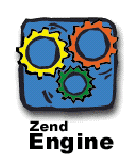 6
Fonctionnalités de PHP
Traitement de caractères et de fichiers.
Protocoles du web : HTTP, FTP, LDAP, SNMP, IMAP, (D)COM (sous windows).
Support de XML.
Accès aux bases de données : Oracle, Sybase, MySQL, ODBC, etc. 
Offre des fonctions de générations de graphique en ligne, de document PDF, etc.
Offre également le support de session HTTP.
Etc, etc, etc …
7
PHP, Apache et les autres
On retrouve fréquemment PHP en conjonction avec Linux, Apache et MySQL.
PHP est un module appelé par l’application Apache, il peut également être compilé dans Apache.
PHP est disponible également avec Windows,
8
La codification PHP
Insertion dans le code HTML d’une page web.
Balises, analogue à ASP.
SGML style: <? code ?> 
XML style: <?php code ?> 
ASP style: <% code %> 
Javascript style: <script language="php"> code </script>
9
Page PHP
<html>
<head>
<title>Exemple</title>
</head>
<body>
<? 
# La ligne suivante est une instruction PHP
	echo "Bonjour, je suis un script PHP!";
?>
</body>
</html>
10
PHP : exemple (1/2)
<html>
 <head>
  <title>Test de page PHP</title>
 </head>
 <body>
  <h2>Page de test</h2>
  <?php
  // Ceci est du code PHP
  $date= date("d/m/Y"); # Variable PHP + fonction
  $heure = date("H:i:s");
  /* Affichage */
  echo"Nous sommes le <strong>$date</strong> et il est 
  <strong>$heure</strong>";
  ?>
  <hr/>
  </body>
</html>
Code PHP sur le serveur
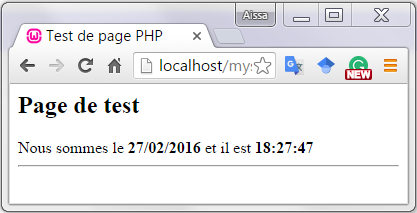 <html>
  <head>
    <title>Test de page PHP</title>
  </head>
  <body>
    <h2>Page de test</h2>
    Nous sommes le <strong>27/02/2016</strong> et il est 
    <strong>18:27:47</strong>
    <hr>    
  </body>
</html>
Code HTML sur le client
PHP : exemple (2/2)
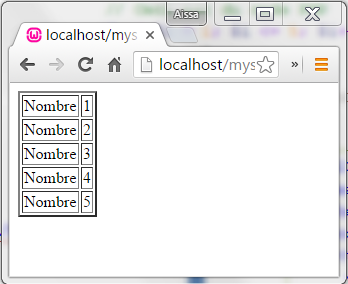 <html>
    <body>
        <table border="2">
            <?php
            // Ceci est du code PHP
            for( $i = 1; $i <= 5; $i++ ) {
            echo "<tr>";
            echo " <td>Nombre</td>";
            echo " <td>" . $i . "</td>";
            echo "</tr>";
            }
            ?>
        </table>
    </body>
</html>
Code PHP sur le serveur
<html>
  <head>
  </head>
  <body>
    <table border="2">
     <tr> <td>Nombre</td> <td>1</td></tr>
     <tr> <td>Nombre</td> <td>2</td></tr>
     <tr> <td>Nombre</td> <td>3</td></tr>
     <tr> <td>Nombre</td> <td>4</td></tr>
     <tr> <td>Nombre</td> <td>5</td></tr>
    </table>    
  </body>
</html>
Code HTML sur le client
Comment interpréter du PHP
Le client ne sait pas lire une page PHP !
   C'est le serveur qui crée la page HTML et l'envoie au client.

On a donc besoin d’un serveur… (qui peut être la même machine que le client)

Outils:
Sur Windows EasyPHP ou WAMP (Windows-Apache-MySQL-PHP) 
Sur Linux (LAMP pour Linux-Apache-MySQL-PHP) : 
Un serveur Apache est installé dans la distribution par défaut.
Syntaxe
Les instructions sont terminées par « ; »
Les styles de commentaires utilisables sont:
/* */ non imbriqué
#
//
14
Types de données
Typage faible et dynamique
Entier
Nombre flottant
15
Chaînes de caractères
Chaîne
délimitée par « " », « ' » 
séquences d'échappement standard \n, \r, \t, \\, \$, \", \‘
Il est possible de concaténer des chaînes avec le point:
$resultat = $chaine1 . $chaine2;
16
Variable
Une variable commence toujours par $.
Les variables d’un formulaire web sont immédiatement disponibles,  
Le nom de l’élément du formulaire ou du cookie devient une variable pour la page PHP cible lors d’un POST ou d’un GET.
Cookie??
17
Expression
Comme en C, tout est expression
"tout ce qui a une valeur".
$a = 5;
$b = $a + 2;
18
Opérateurs et fonctions
Arithmétique
Assignation:  
Bits et booléen: 
Comparaison
Incrémentation ou décrémentation
Chaîne
Concaténation
Tableau
Fonctions de trie, comptage, ...
Expression rationnelle (regex)
19
Opérateurs et fonctions (suite)
Structures de contrôle standards
If, while, do while , for
Des fonctions permettent de manipuler les fichiers.
Ouvrir, lire, créer, modifier, include/require
20
Opérations sur des fichiers ou des URL
Si le nom de fichier (filename)  commence par http:// une connexion HTTP est amorcée.
Si le nom de fichier commence par "ftp://", une connexion ftp vers le serveur désigné est amorcée. 
$fp = fopen ("/home/rasmus/file.gif", "wb"); 
$fp = fopen ("http://www.php.net/", "r"); 
$fp = fopen ("ftp://user:password@example.com/", "w");

$fp = fopen ("/etc/passwd", "r");
21
Instructions conditionnelles
if(conditionA) {
	// instructions A
} elsif(conditionB1 && conditionB2) {
	// instructions B
} elsif(conditionC1 || conditionC2) {
	// instructions C
} else{
	// instructions D
}
Boucles
for($i=0 ; $i < $n ; $i++) {
// instructions
}
while(condition) {
// instructions
}
do{
// instructions
} while(condition)
Tableaux
$tab = array("A", "B", "C");
$tab[0]= "A";
$tab[1]= "B";
$tab[2]= "C";
echo $tab[1]; // affiche "B"
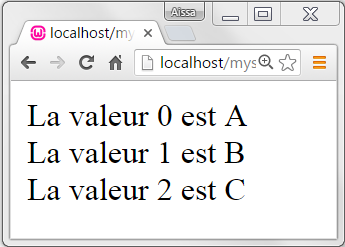 for ($i=0;$i<count($tab);$i++){
 echo "La valeur $i est $tab[$i]";
 echo "<br/>";
}
Parcours
echo"<ul>";
foreach($tab as $valeur) {
  echo "<li>$valeur</li>";
}
echo"</ul>";
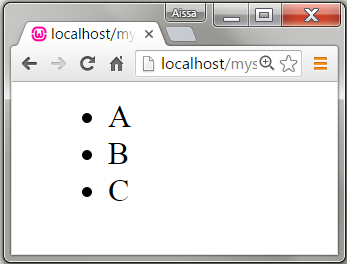 Tableaux associatifs
$notes = array("Mohamed" => 14, "Lina" => 12, "Aymen" => 7);
$notes["Mohamed"]= 14;
$notes["Lina"]= 12;
$notes["Aymen"]= 7;
echo "<table>";
foreach($notes as $clef => $valeur){
 echo "<tr><td>$clef</td>";
 echo "<td>$valeur</td></tr>\n";
}
echo "</table>";
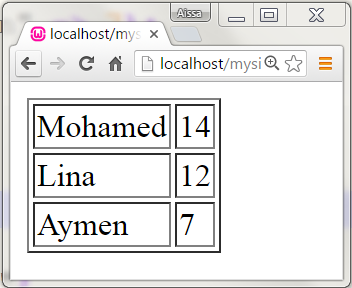 Parcours
echo "<table>";
reset($notes);
while(next($notes)){ // il y a aussi prev
 $etud = key($notes);
 $note = current($notes);
 echo "<tr><td>$etud</td><td>$note</td></tr>\n";
}
echo "</table>";
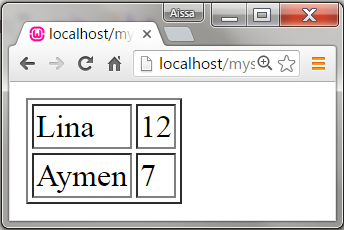 Fonctions
function test($nom) {
echo "Ceci est une fonction test par: $nom !<br />";
}
test("Ahmed");
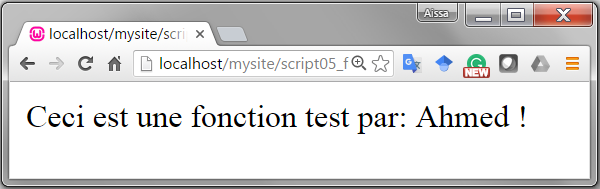 function somme($x, $y) {
    return $x + $y;
}
$z = somme(3, 10);
function coordonnees($ville) {
    ...
    return array($x, $y);
}
list($a, $b) = coordonnees("Tokyo");
Quelques fonctions prédéfinies
Quelques fonctions prédéfinies (chaînes)
$fruits = "abricot|kiwi|pomme|fraise|banane";
$liste_fruits = explode('|', $fruits);
$fruits2 = implode(' ', $liste_fruits);
echo $fruits2
// => "abricot kiwi pomme fraise banane"
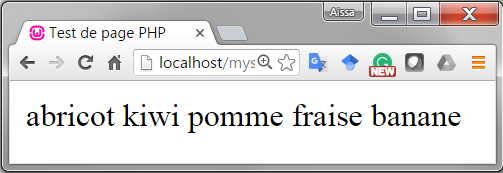 Quelques fonctions prédéfinies (chaînes)
$fruits = "abricot|kiwi|pomme|fraise|banane";
$tmp= strstr($fruits, '|'); 
echo $tmp;
// => "|kiwi|pomme|fraise|banane"
$tmp2 = substr($fruits, 8, 4); echo$tmp2;
// => "kiwi"
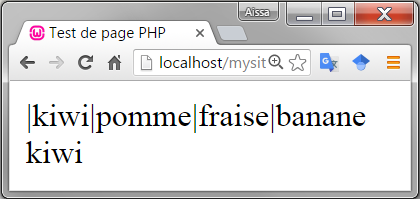 Quelques fonctions prédéfinies (tableaux)
Les variables prédéfinies
$_SERVER : informations sur le serveur et l’exécution en cours (heure, hôte, adresse IP, nom du script, etc.)
$_GET : variables GET
$_POST : variables POST
$_COOKIES : cookies
$_REQUEST : agrégation de $_GET, $_POST et $_COOKIES
$_FILES : variables des fichiers téléchargés
$_SESSION : variables de session
$_ENV : variables d’environnement
Plus de détails : http://www.php.net/manual/fr/reserved.variables.php
Transmettre des informations
Transmettre des informations : méthode GET
PHP
HTML
<form action= "transinfoget.php" method="get">
<label for="nom">Nom</label>
<input type="text" name="nom" id="nom">
<label for="prenom">Prénom </label>
<input type="text" name="prenom" id="nom">
<input type="submit" name="action" value="OK">
<html>
<body>
<div>
Bonjour
<?php
echo $_GET["prenom"]." ". $_GET["nom"];
?>
</div>
</body>
</html>
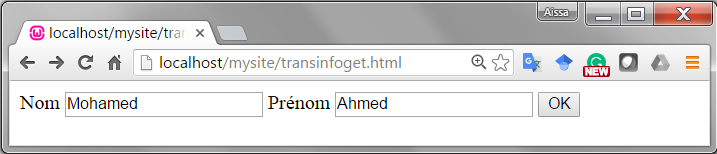 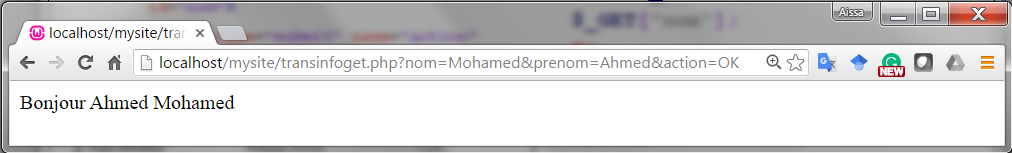 Transmettre des informations : méthode POST
PHP
HTML
<html>
<body>
<div>
Bonjour
<?php
echo $_POST["prenom"]." ". $_POST["nom"];
?>
</div>
</body>
</html>
<form action= "transinfopost.php" method="post">
<label for="nom">Nom</label>
<input type="text" name="nom" id="nom">
<label for="prenom">Prénom </label>
<input type="text" name="prenom" id="nom">
<input type="submit" name="action" value="OK">
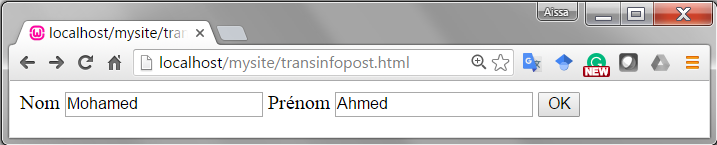 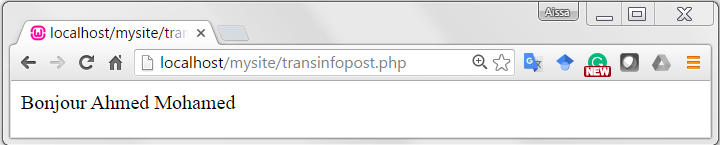 Méthodes GET et POST
Avec la méthode GET, les paramètres sont passés dans l'URL (donc visibles par l'internaute), et un formulaire n'est pas indispensable
Avec la méthode POST, les paramètres sont passés dans le corps de la requête HTTP
La méthode GET est la plus simple (notamment à débugger)
Utiliser POST lorsque les paramètres sont longs ou confidentiels 
Le tableau associatif $_REQUEST contient à la fois les variables des tableaux $_GET, $_POST (et $_COOKIE)
Les valeurs des tableaux associatifs peuvent être des variables simples ou des tableaux (si le code HTML les a nommés avec un suffixe [])
Exemple de sélection multiple
HTML
PHP
<form action="transinfomulti.php" method="post">
 <select name="color[]" multiple="true">
  <option value="r">Rouge</option>
  <option value="b">Bleu</option>
  <option>Vert</option>
  <option value="n">Noir</option>
  <option value="w">Blanc</option>
 </select>
 <input type="submit" name="action" value="OK">
</form>
<body>
<div>
<p> Bonjour </p>
<?php
foreach($_POST['color']as $couleur)
    echo $couleur."<br/>\n";
?>
</div>
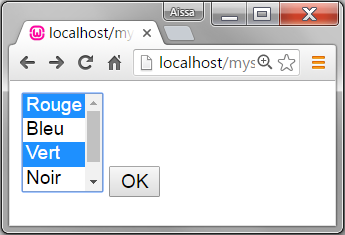 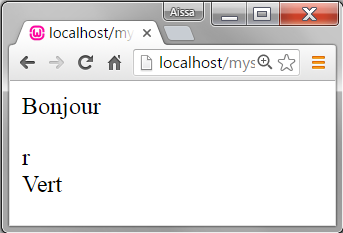 Gestion des fichiers
Les informations concernant les fichiers téléchargés sont dans $_FILES[$nom] ou $nom est le nom du champ du formulaire d'où provient le fichier
Les clés de $_FILES[$nom]:
name 		le nom du fichier sur la machine du client
tmp_name	le nom du fichier temporaire sur le serveur
size		la taille du fichier
type		le type du fichier
error:
UPLOAD_ERR_OK pas d’erreur, le transfert s’est bien passé
UPLOAD_ERR_INI_SIZE le fichier dépasse la taille maximale autorisée
UPLOAD_ERR_PARTIAL le fichier est transféré seulement partiellement
UPLOAD_ERR_NO_FILE aucun fichier n’a été transféré
Gestion des fichiers (exemple)
HTML
PHP
<form method="post" enctype="multipart/form-data" action="transfile.php">
 <div>
  <label for="photo">Insérez une photo :</label>
  <input type="file" name="photo" id="photo"/>
  <input type="submit" name="envoi" value="envoi" />
 </div>
</form>
$fichier = $_FILES['photo'];
if ($fichier['error']== UPLOAD_ERR_OK) {
// Copie du fichier dans le répertoire PHOTOS
$src= $fichier['tmp_name'];
$dest= "./photos/".$fichier['name'];
copy($src, $dest);
// Affichage de l'image
echo"Nom fichier client: ".$fichier['name']."<br/>";
echo"Nom fichier serveur: ".$src."<br/>";
echo"<img src=\"$dest\" alt=\"Votre photo\" />";
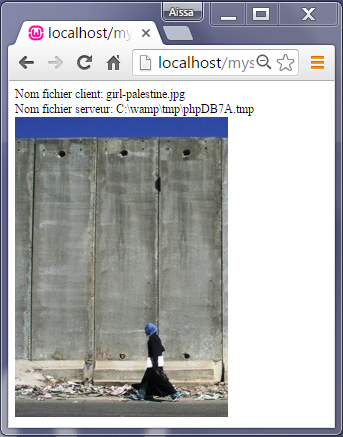 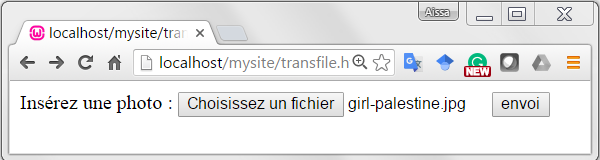 Break, que ce qu’un cookie?
C’est quoi un cookie ?
Un cookie est un fichier qui est déposé par votre navigateur sur votre ordinateur lorsque vous surfez sur Internet. Ce fichier est composé uniquement de texte (c’est un fichier texte). Il est donc totalement inoffensif. 
Ce fichier est généré par le serveur du site que vous consultez et il est envoyé à votre navigateur Internet. C’est le navigateur qui va enregistrer le fichier sur votre disque dur. (car le serveur n’a pas accès directement à votre ordinateur).
Exemple : 
je surfe sur un site de chaussures (c’est un exemple qui va plaire aux femmes !),
je choisis une superbe paire de chaussures et décide de les acheter.
Je vais donc ajouter cet article à mon panier.
Le téléphone sonne, et c’est un ami qui m’invite à l’apéro !
Break, que ce qu’un cookie?
Tant pis pour ma commande, on verra plus tard : J’éteins mon ordinateur et je pars à l’apéro (et oui, j’ai des priorités dans la vie).
quelques jours se passent …
Je rallume mon ordinateur, et je reviens sur le site et là : mon panier contient toujours mes chaussures : pourtant, je n’ai rien enregistré.
C’est la magie du cookie :
quand j’ai ajouté les chaussures à mon panier, 
le serveur a envoyé un fichier sur mon ordinateur. (ce fichier contenait ma commande ou un code permettant de retrouver ma commande)
Mon navigateur a enregistré ce fichier sur mon disque dur.
Ce fichier étant sur mon disque dur, je peux éteindre mon ordinateur, il sera toujours présent.
Lorsque je me suis reconnecté au site, le navigateur a envoyé le fichier au serveur.
Le serveur a lu mon fichier, et a ajouté les articles à mon panier.
La page Internet affichée contient les informations de mon panier.
Exemple de Cookies publicitaires
Je vais aller par exemple sur www.dailymotion.fr pour voir une vidéo
 
Regardez-bien la publicité sur le côté.
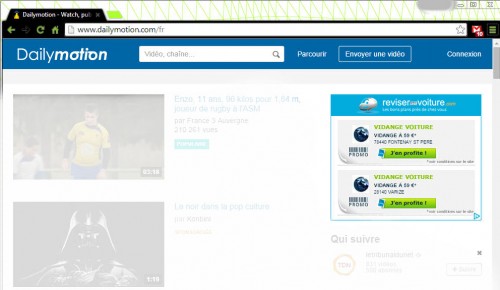 Exemple de Cookies publicitaires
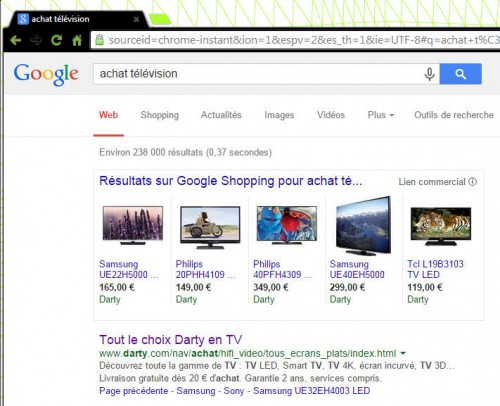 2 Maintenant, je vais faire une recherche sur google.
Je vais chercher à acheter un téléviseur.
Mon choix va se porter sur le site darty.com.
Je vais donc surfer sur le site de darty.com
Exemple de Cookies publicitaires
3 Et maintenant, je retourne sur le site de dailymotion.
Vous pouvez constater que les bannières publicitaires ont changé.
Maintenant, elles affichent de la publicité pour les téléviseurs de Darty.
Cela est dû au cookie qui a été enregistré sur mon ordinateur lors de la visite du site de Darty.
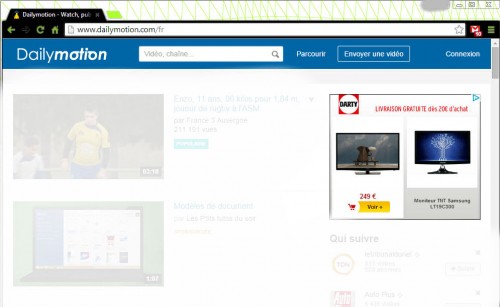 Références
http://www.php.net/
Pratique de MySQL et PHP, Philippe Rigaux, O’Reilly